別図１
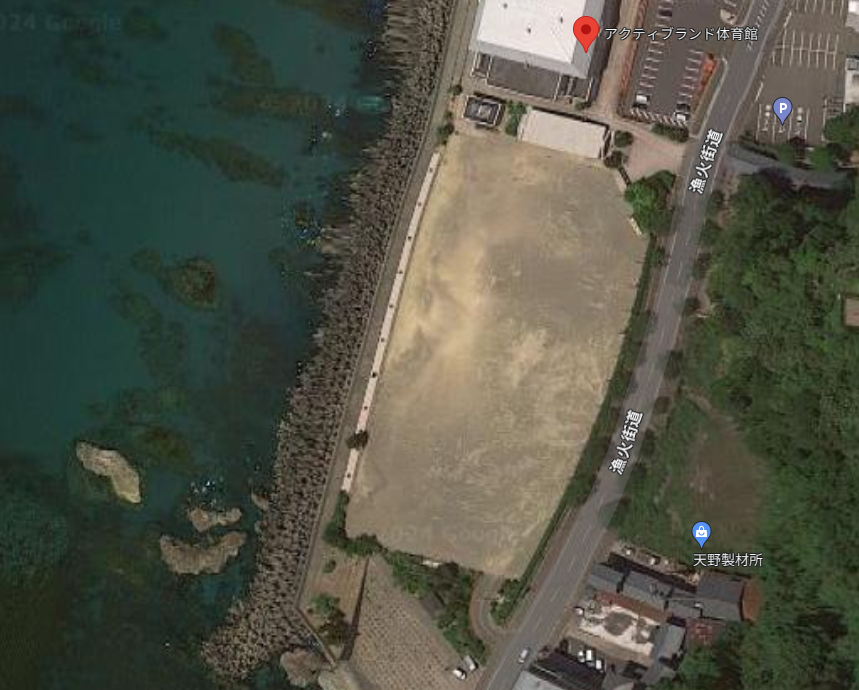 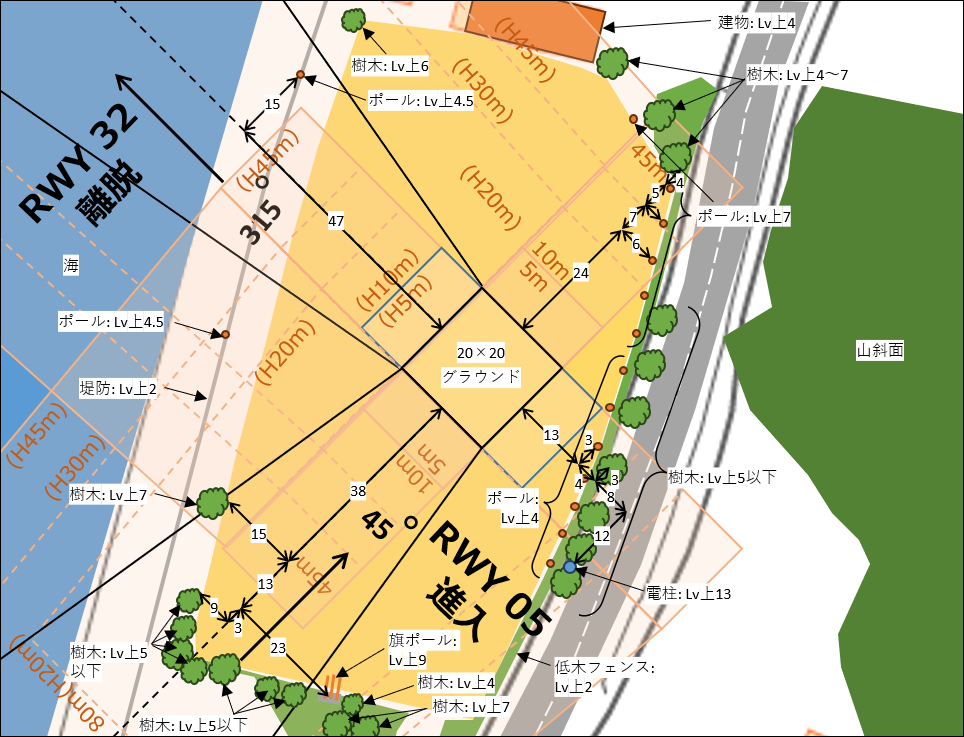 A
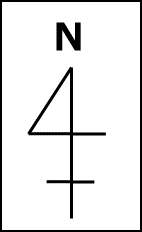 B
C
D
単位：m
30m
500m先までの8分の1勾配の上に出る障害物はない
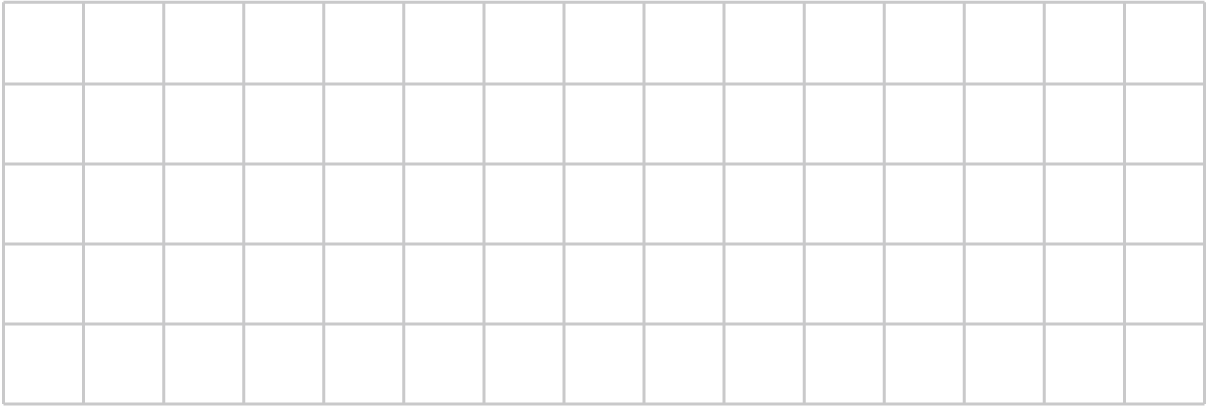 樹木:Lv上5
ポール:
Lv上4.5
ポール:Lv上4
電柱:Lv上13
A
C
1/8傾斜
Lv
1目盛=10m
単位：m
グラウンド
海
8
4
47
20
500m先までの8分の1勾配の上に出る障害物はない
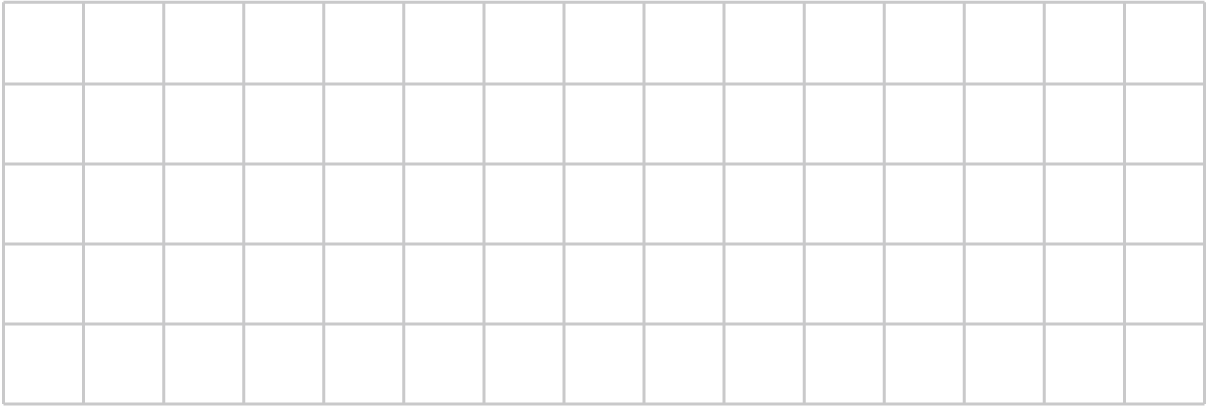 旗ポール:
Lv上9
ポール:Lv上7
樹木:Lv上7
樹木:Lv上7
45
45
1/4傾斜
D
B
樹木:
Lv上5以下
5
5
10
10
Lv
1目盛=10m
単位：m
グラウンド
10
10
24
7
5
4
13
38
3
20
13
45
45
別図２
アクティブランドグラウンド場外　位置図
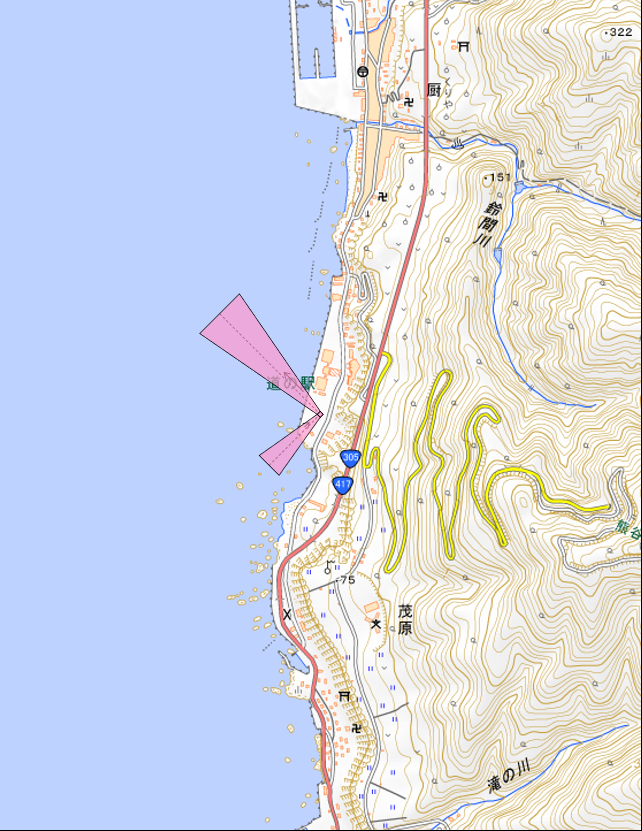 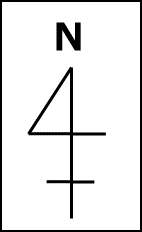 300m